PHYICS PROJECT
FENTANYL
Click to add text
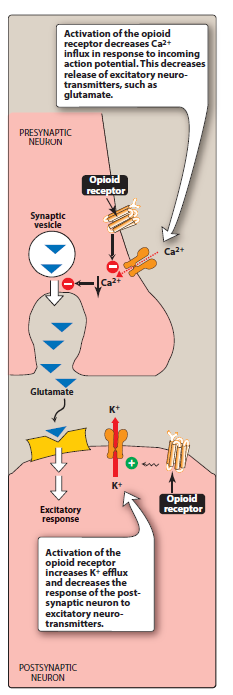 N-Phenyl-N-[1-(2-phenylethyl)-4-piperidinyl]propanamide 2-hydroxy-1,2,3-propanetricarboxylate
C22H28N2O
Fentanyl is a m-opioid receptor agonist with high lipid solubility and a rapid onset and short duration of effects. It rapidly crosses the blood-brain barrier.
It is µ opioid receptor agonist and binds to µ opioid receptor in CNS and mimics the action of endogenous opiates.
µ opioid receptor belongs to class of GPCR (G protein coupled receptor). Binding of fentanyl (ligand) activate this receptor and stimulate exchange of GTP with GDP on G- protein complex and inhibits adenylyl cyclase. This causes decrease in cAMP leading to decrease in calcium influx. The ctivation also leads to opening of K+ potassium channels.The decrease in calcium influx causes hyperpolarization and reduce neuronal excitation. This decreases perception of pain.
Part A
A chemist named Paul Janssen invented fentanyl
 It was founded in1959
It was introduced to medications in 1960
Part B
It’s a pain reliever, breakthrough pain and cancer.
Fentanyl works by binding to the body’s opioid receptors
Opiod receptor
It’s successful in treating pain.
Its addicting and can cause depression.
Part C
No, Its Cheaper to get in pharmacy
Pharmacophore
Three-dimensional pharmacophore models were built from a set of 50 fentanyl derivatives. These were employed to elucidate ligand-receptor interactions using information derived only from the ligand structure to identify new potential lead compounds.
Pharmacokinetics Of Fentanyl
Click fentanyl citrate, and its primary metabolite norfentanyl in Holstein calves. Eight calves (58.6 ± 2.2 kg), aged 3-4 weeks, were administered fentanyl citrate at a single dose of 5.0 μg/kg i.v. Blood samples were collected from 0 to 24 hr.to add text
Side Effects And Synthesis Of Fentanyl
When was fentanyl synthesis?
1960
Such is the case for a class of synthetic alkaloids whose birth and swift entrance in the medical field of anesthesiology originated with the synthesis of fentanyl (4, Fig. 1) by Paul Janssen in 1960 [8]–[11].
Chest pain or discomfort.
difficult or troubled breathing.
irregular, fast or slow, or shallow breathing.
lightheadedness, dizziness, or fainting.
pale or blue lips, fingernails, or skin.
severe muscle stiffness.
slow or irregular heartbeat.
unusual tiredness.